Drilling and Blasting
Toolbox Talk : 11
Updated Sep 2019
Thunderstorms – Risks and ActionsGuidance on what steps to take if a thunderstorm approachesduring the blasting process.
Target Audience
Anybody involved in the blasting process.
This toolbox talk may be freely reproduced except for advertising, endorsement or commercial purposes. It has been developed by the Quarries National Joint Advisory Committee (QNJAC) to help quarry operators, contractors, managers and others make health and safety improvements in the quarry industry. 

This guidance represents good practice which may go further than the minimum you need to do to comply with the law.

If you use the information provided in this document please acknowledge ‘QNJAC’ as the source .
Thunderstorms – Risks and Actions1. Introduction
Thunderstorms are a serious threat to drilling and blasting operations

Each year on average in the UK there are 
300,000 ground strikes by lightning
50 people struck by lightning
3 people killed by lightning

A direct ground strike on a blast can result in the blastbeing partially or completely initiated
Additional information on personal safety in thunder storms can be found athttps://www.rospa.com/leisure-safety/advice/lightning/
[Speaker Notes: https://www.rospa.com/leisure-safety/advice/lightning/
Sep 2019]
Thunderstorms – Risks and Actions 2. The Risks.
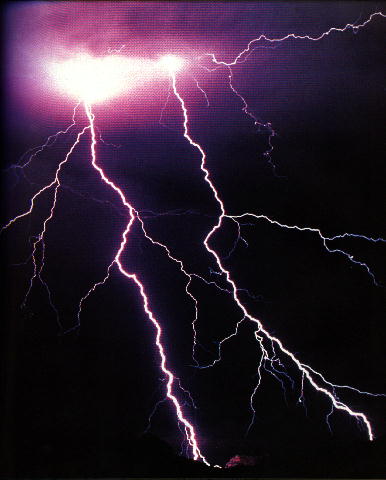 There are two issues relating to thunderstormsand the drilling and blasting operations

Personal Safety
Risk of being struck by lightning

Safety of the Blast
Unintended initiation of the blast or part of the blast
Thunderstorms – Risks and Actions 2. The Risks cont.
There is no safe distance from a lightning strike becausethe location of the next strike is unpredictable

Do not make the mistake of thinking you are safe just because you are using a non-electric initiation system as a direct strike could still cause part or all of the blast to initiate
Thunderstorms – Risks and Actions 4. When to Take Action.
Consider checking the weather forecast before you start to load the blast or use one of the internet based, real-time, lightning warning services

As soon as you hear thunder or see lightning you should take precautionary measures as outlined below. 

Do not return to work until all involved agree it is safe to do so and as instructed by the Responsible Person.
Thunderstorms – Risks and Actions 3. Precautionary Action, General Safety.
Standing outside anywhere in a quarry during a thunderstorm puts you at risk

The Responsible Person should be informed of the situation as soon as practicable.

You should move to a sheltered place
Rubber tyred vehicle (not carrying explosives or detonators)
Building

If you are caught in the open
Crouch down and keep your head as low as possible
Thunderstorms – Risks and Actions 4. Precautionary Action, Safety of the Blast.
Explosives and accessories outside anywhere in a quarry during a thunderstorm can be initiated by electrical activity from the storm.

The Responsible Person should be informed of the situation as soon as practicable.

The area of the blast should be immediately evacuated

A danger zone should be established as if the blast were to be fired
Thunderstorms – Risks and Actions 6. Key Points.
Do not work in the open during a thunderstorm

When a thunderstorm approaches you should

Inform the Responsible Person as soon as practicable.
Evacuate the blast area, establish and secure the danger zone
Take shelter inside a building or rubber tyred vehicle

Do not return to work until instructed by the Responsible Person that it is safe to do so.